#CAMHScampfire
Critical appraisal workshop on 

The ADHD deficit in school performance across sex and parental education: A prospective sibling‐comparison register study of 344,152 Norwegian adolescents
Critical appraisal
What is the research question?
Is the study valid?
Are the valid results important?
Are the valid, important results applicable to us?
Types of question and types of study
Types of question and types of study
The study
Register studies
No validated appraisal tool
AHRQ User’s Guide, reporting guidelines
Assessed as a prognostic study
Population
Exposure
Outcome
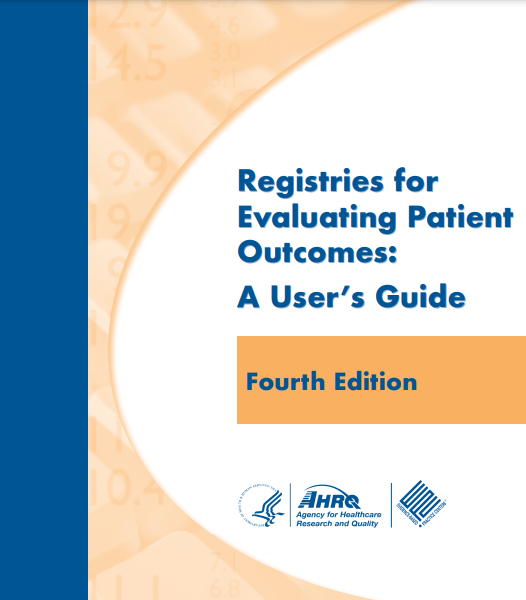 [Speaker Notes: https://effectivehealthcare.ahrq.gov/products/registries-guide-4th-edition/users-guide]
What we measure, and how
Exposures
Is it a valid measure?
Fair, objective measurement
Early enough in the course of the condition
Outcomes
Does it matter to young people?
Is it a valid measure?
Fair, objective measurement
Loss to follow-up
Confounders
An observed association could be caused by other factors that haven’t been measured
Mediators
Any observed association could be mediated by other factors that haven’t been measured
Survey results
What is the best way to find out how ADHD affects school performance?
https://www.mentimeter.com/app/presentation/4aecb0a7f90fa38a4957101d92e25675/7e0016d304e4
The study
The population
Whole population:
Norway
Registry data from national primary care and education databases
Exposure
ADHD:
At least one contact with the primary health care system that included International Classification of Primary Care code P81 (Hyperkinetic disorder), between ages 10 and 16.
We don’t know about type, severity or treatment of ADHD
Outcome
School performance:
Grade Point Average (GPA) around age 16 (10th Grade), 
standardised to z statistics (standard deviations from the mean)
Direction of causation
Does poor school performance precede ADHD diagnosis?
Early school performance measured as a control
The study questions
In people born in Norway between 1997 and 2002
What is the association between ADHD and
Academic performance?
How does this association combine with other factors?
Sex
Parental education
Academic subject
Critical appraisal criteria
Results
[Speaker Notes: Relative measures]
Results
[Speaker Notes: Note that Masters Degree parents’ children with ADHD still did better than No High School group without ADHD even though they had a higher relative “ADHD deficit”]
What should we be doing differently to help young people with ADHD to achieve their potential in schools?
Please follow the Menti link in Chat to answer this question.

Please also submit any questions using the Q&A.
Strengths and limitations
Large sample, high statistical power
High follow-up rate
Setting
Ascertainment
Complex “confounders” such as family adversity, socioeconomic status, ethnicity
Averages can be misleading
Conclusions
Good quality study with low risk of bias
Clear indication of a substantial “ADHD deficit” in school attainment
Presence of ADHD preceded reduction in GPA
Much higher prevalence of ADHD where parents had lower educational attainment
People with ADHD had lower attainment than siblings without
Any implications for ADHD interventions?  Should they be targeted differently?
Currently there is uncertainty around effectiveness esp of non-pharmacological interventions
Let’s see what you think
What should we be doing differently to help young people with ADHD to achieve their potential in schools?
https://www.mentimeter.com/app/presentation/4aecb0a7f90fa38a4957101d92e25675/7e0016d304e4
Image credits
XKCD 882:  https://xkcd.com/882/ 
The z-score: http://www.ltcconline.net/greenl/courses/201/probdist/zScore.htm